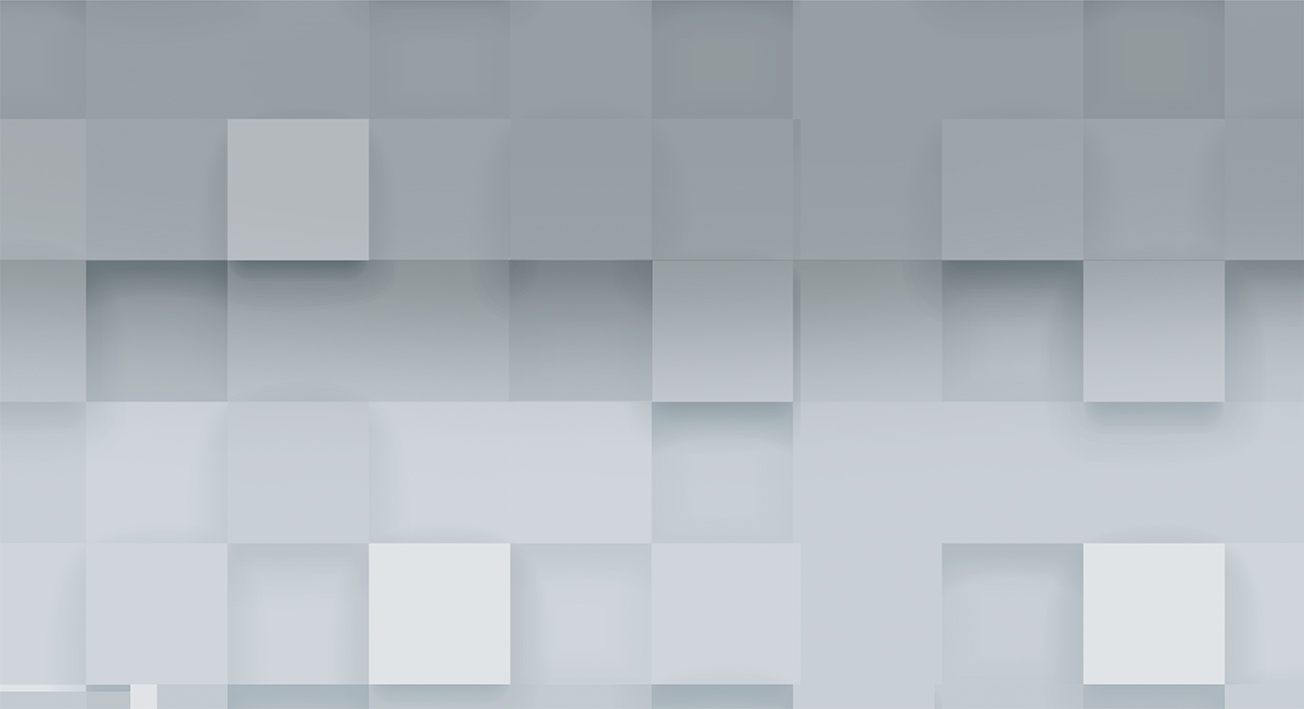 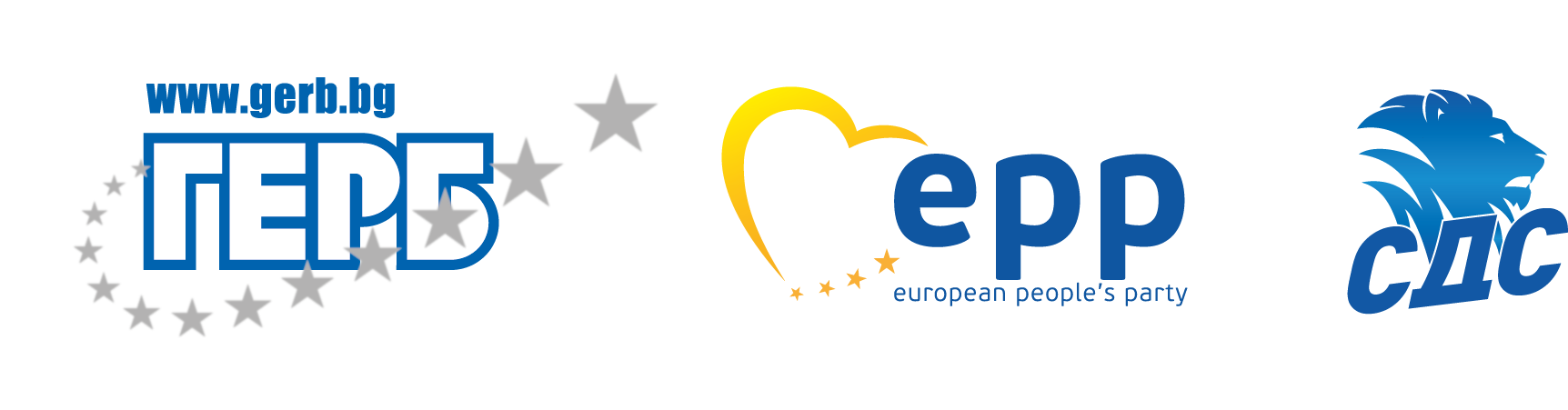 ИКОНОМИКА
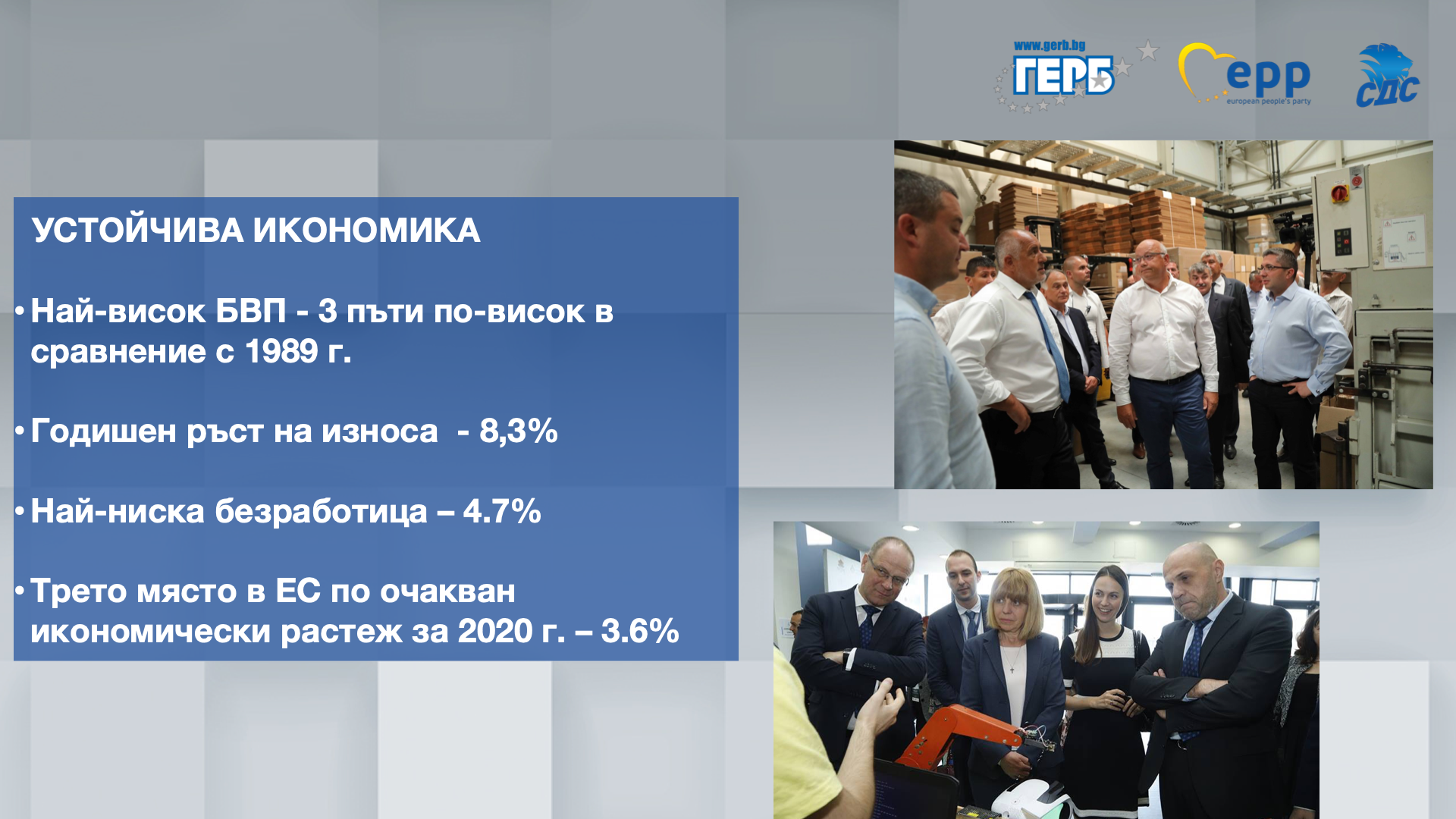 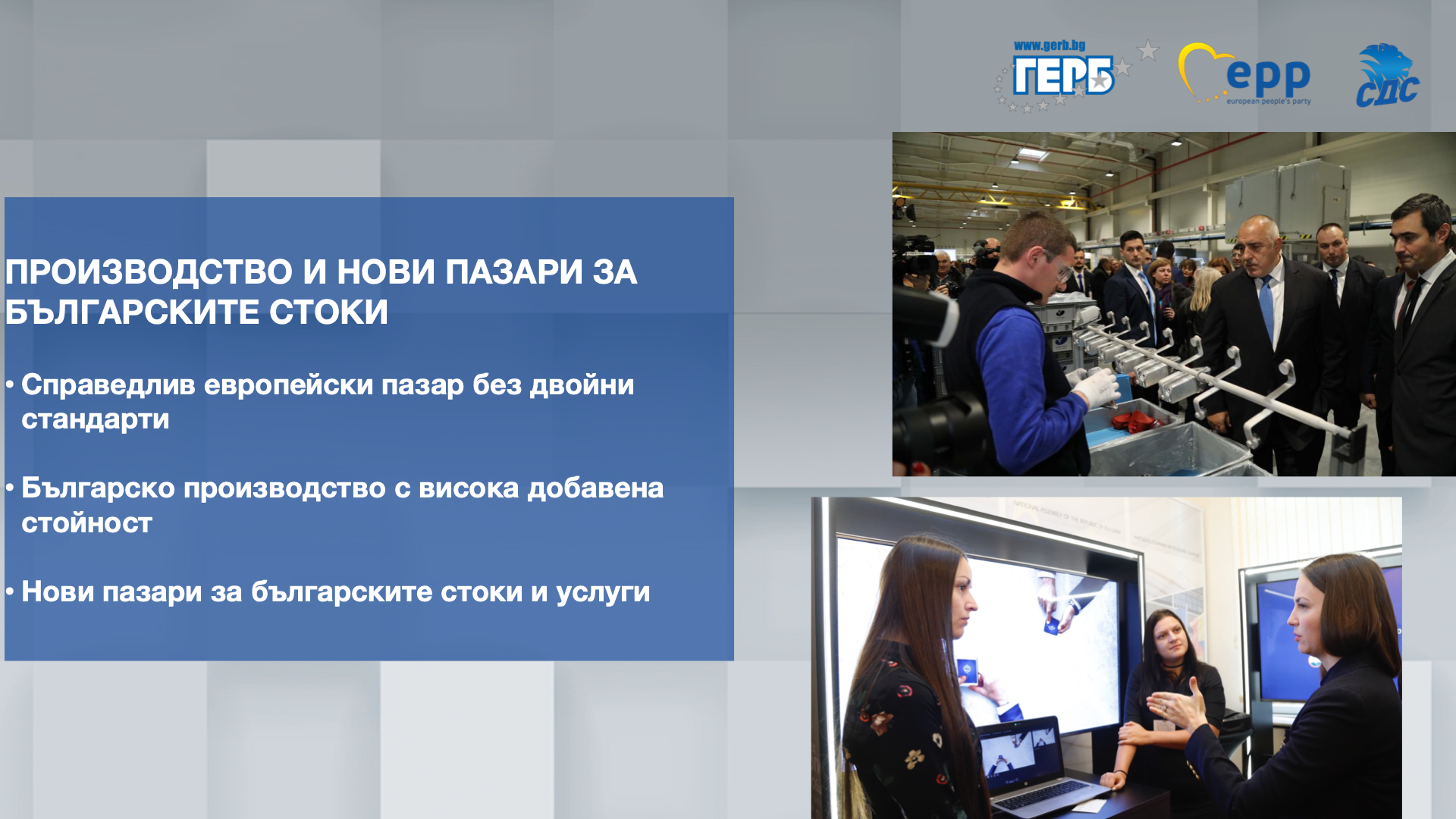 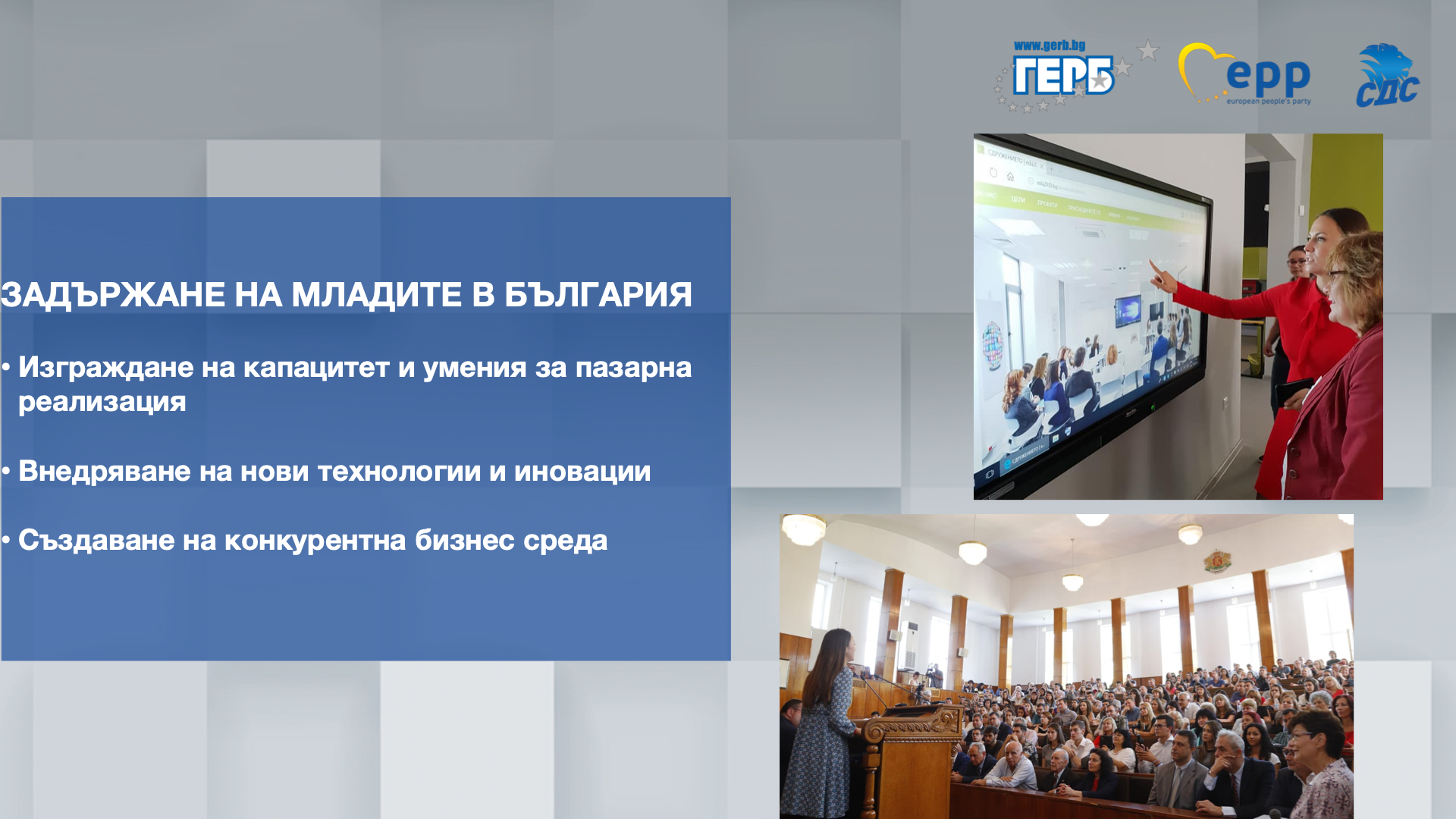 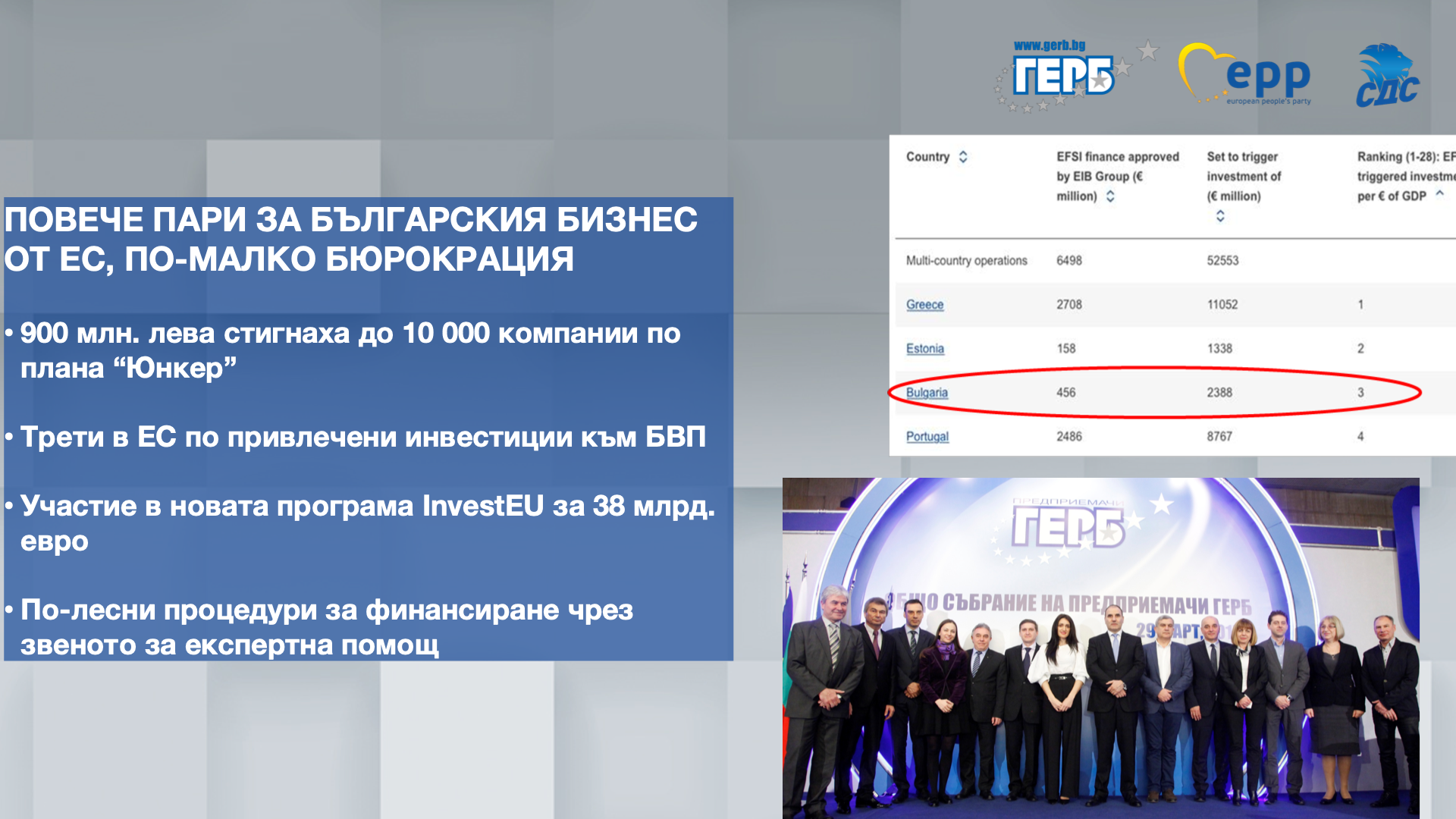 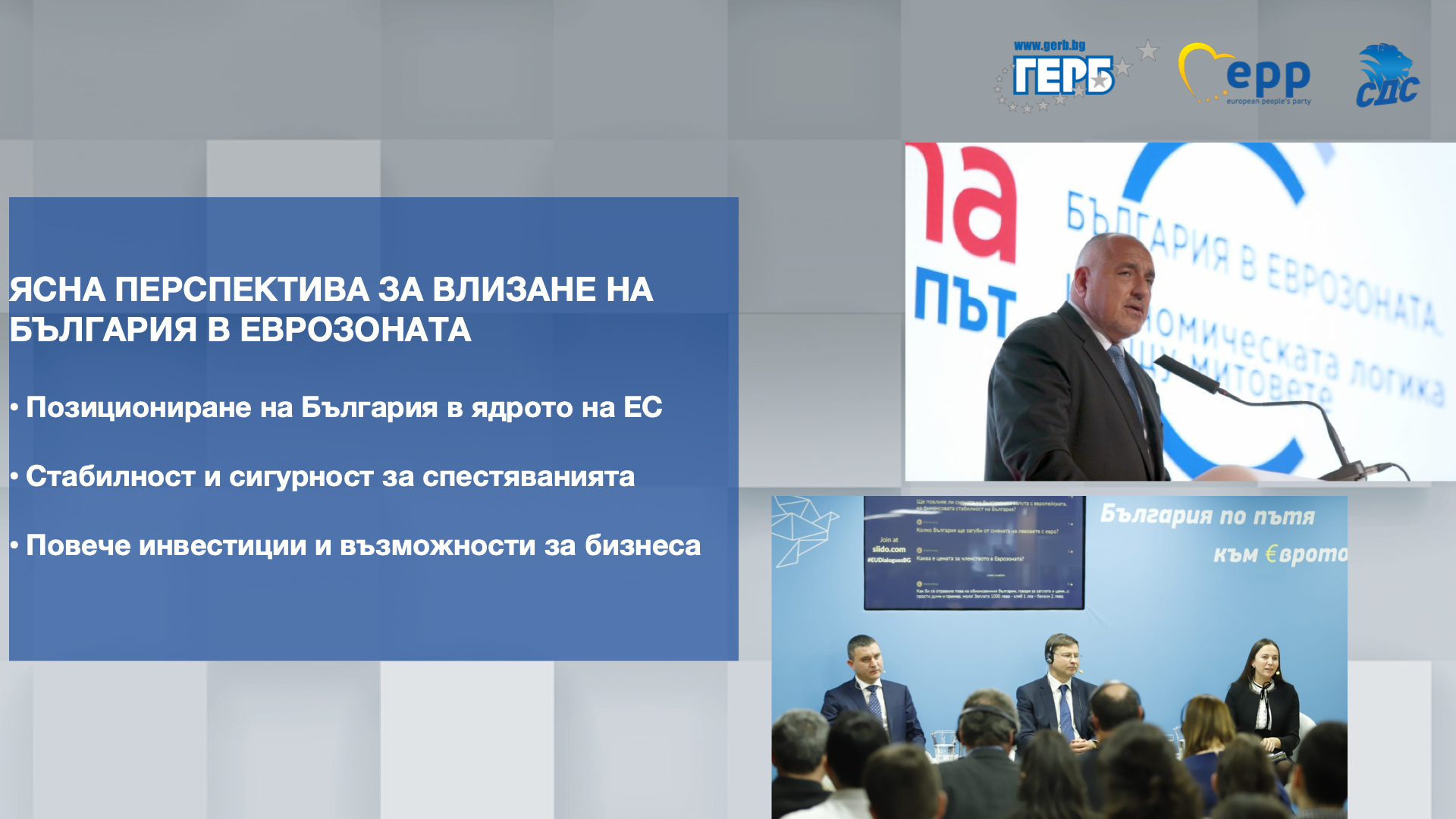